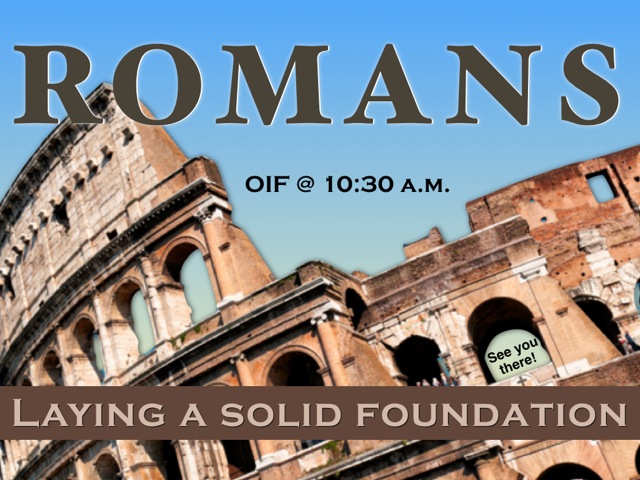 A Just Condemnation!
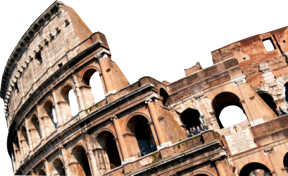 OIF Adult Sunday Training
Romans 3:1-20
OCT.  12,  2014

Raymond B. Orr
A Sneak Preview
Lesson
#1
A Just Condemnation!
“1 Then what advantage has the Jew? Or what is the value of circumcision?   2 Much in every way.  To begin with, the Jews were entrusted with the oracles of God.  3 What if some were unfaithful?  Does their faithlessness nullify the faithfulness of God?   4 By no means!  Let God be true though everyone were a liar, as it is written, “That you may be justified in your words, and prevail when you are judged.”   5 But if our unrighteousness serves to show the righteousness of God, what shall we say?  That God is unrighteous to inflict wrath on us? (I speak in a human way.)   6 By no means!  For then how could God judge the world?   7 But if through my lie God’s truth abounds to his glory, why am I still being condemned as a sinner?   8 And why not do evil that good may come?  -- as some people slanderously charge us with saying.  Their condemnation is just.”                    (ESV 3:1-8)
Issues Raised:
Does the faithlessness of the privileged Jewish people nullify the faithfulness of God?  (v.3)	            
                                 --- Not at all!
Is God wrong to condemn if our unrighteousness serves to bring forth the righteousness of God? (v.5)    
                                 --- Not at all!
Should it be justifiable for people to do evil so that good may come from it? (v.8)	                        
            
                      --- Not at all!  God Forbid!
Objections Refuted (3:1-8)
Paul’s teaching undermines God’s covenant
Paul’s teaching nullifies God’s faithfulness,
Paul’s teaching alleges that God’s justice is faulty,
Paul’s teaching falsely promotes God’s glory. 
(John Stott – Romans Commentary)
Honored Privileges Imply Duties & Responsibilities.
Those who are untrustworthy should expect God to be faithful to his threats as much as he is to his divine promises of special blessing. (v.4) 
Rom. 3:8 is answered more fully later on in Rom. 6:1, “Are we to continue in sin that grace may abound.”  
For instance: gambling casinos, sex before marriage, taking credit using someone else’s work, looking the other way in the face of evil -- (Such subtle deceptions!)
In actual fact, God’s righteousness stands out all the more in contrast to the dark background of human sin “Shall not the Judge of all the earth deal justly?” (Gen. 18:25)         (Rembrandt’s ‘Night Watch’).
Rembrandt’s ‘Night Watch’
A contemporary parallel to the Jewish inherited birthright:
I am a Jew.
I was born into the nation Israel. 
I am a child of the covenant community.
I was circumcised the eighth day.
I regularly pay the temple tax.
I give alms as a faithful Jew.
I regularly take part in the Passover.
I am a Jewish rabbi, a teacher of God’s Law.
I am a Christian.  
I was born in a Christian family.
I am member of the church community. 
 I was baptized as an infant or as an adult. 
I regularly give a tithe.
I give to charities as a Christian.  
I regularly receive the sacrament of holy communion. 
I am a Christian leader, a teacher of God’s Holy word.
A Just Condemnation!
“Entrusted with the Oracles of God” (v.2)

“For I bear them witness that they have a zeal for God, but not according to knowledge.  For, being ignorant of the righteousness of God, and seeking to establish their own, they did not submit to God’s righteousness.” 
						(Rom. 10:1-3)
Sin’s Consequence – (Rom. 3.9-20)
“9 What then?  Are we Jews any better off?  No, not at all!  For we have already charged that all, both Jews and Greeks, are under sin, 10 as it is written: ‘None is righteous, no, not one; 11 no one understands; no one seeks for God.  12 All have turned aside; together they have become worthless; no one does good, not even one.  13 Their throat is an open grave; they use their tongues to deceive.  The venom of asps is under their lips.  14 Their mouth is full of curses and bitterness.  15 Their feet are swift to shed blood; 16 in their paths are ruin and misery, 17 and the way of peace they have not known.  18 There is no fear of God before their eyes.’ 19 Now we know that whatever the law says it speaks to those who are under the law, so that every mouth may be stopped, and the whole world may be held accountable to God.  20 For by works of the law no human being will be justified in his sight, since through the law comes knowledge of sin.”  (Rom. 3:9-20)
Psalms, Isaiah & Ecclesiastes
In vs.10-12 we are confronted with the universality and deplorable pervasiveness of sin (Ecc. 7:20, Ps. 14:1-3, 53:1-3).  Paul’s use of law here most probably relates to the whole of the O.T. and not to a more restricted meaning
In vs.13-14 Paul uses the specific example of the sin of the tongue (Ps. 5:9 ; 140:3 ; 10:7).  Overall there are 6 bodily parts used to illustrate our sinfulness –  (feet, eyes & 4 parts dealing with speech)
In vs.15-18 Paul addresses the sinful ways in which we conduct our lives (Isa.59:7, 8  Ps.36:1).  Human war provides us with a blatant example, but sin manifests in more subtle ways as well.  
In vs. 19-20 the whole world signifies the inclusion of the Gentiles
The Question Revised
Strangely, Paul asks the same question from before but seems to reverse his proposition concerning the Jewish advantage.  He uses both the positive and negative statements to confirm that the presence of sin is overwhelmingly pervasive.  When sin is present righteousness is absent. 
Sin’s essential nature does violence to the nature of God, therefore at its core resides ungodliness.  
Sin affects the whole nature of mankind, every part for it is pervasive – ‘total depravity’
Sin is universal & O.T. teaching confirms this.
Total Depravity
Paul moves us forward toward this undeniable conclusion that all, both Jews and Gentiles alike, are under the just condemnation of sin (3:9).  
 “Who can say, ‘I have made my heart pure; I am clean from my sin’?”                
							(Prov. 20:9)
 “Surely there is not a righteous man on earth who does good and never sins.” 
 							(Eccl. 7:20)
Sin Touches Us In Every Part
Paul’s universal aim is unmistakable: the human race is ‘Totally Depraved’!   
“All both Jews and Greeks…”  
“None is… No not one…”  
“No one …” 
“No one …”
“All have … together they have  
“No one … Not even one…”  
“every mouth …"
 “… the whole world…”  
“…no human being…” (‘no flesh’)
Total Depravity
Paul opposed any trust in merit, the reliance upon moral good works --- our methods of self-salvation.  
“Transgression speaks to the wicked deep in his heart; there is no fear of God before his eyes.”  
                                                                  (Ps. 36:1)
“The human heart is deceitful above all things, and desperately sick; who can understand it?”
                                                                   (Jer. 17:9)
Discussion Questions:
How is it consistent to say that the Jews have an advantage and yet they are not better off?
Discuss the true meaning of Paul’s conclusions about sin – (eg. the true meaning of ‘Total Depravity’)
What are some contemporary parallels to Jewish trust in their inherited birthright as the basis for salvation?